LI: To work with number bonds
Alternative 2 
Number Bonds to 5
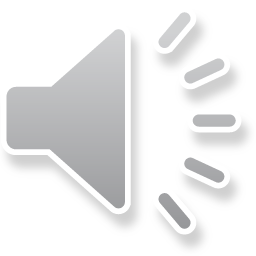 Count to 5
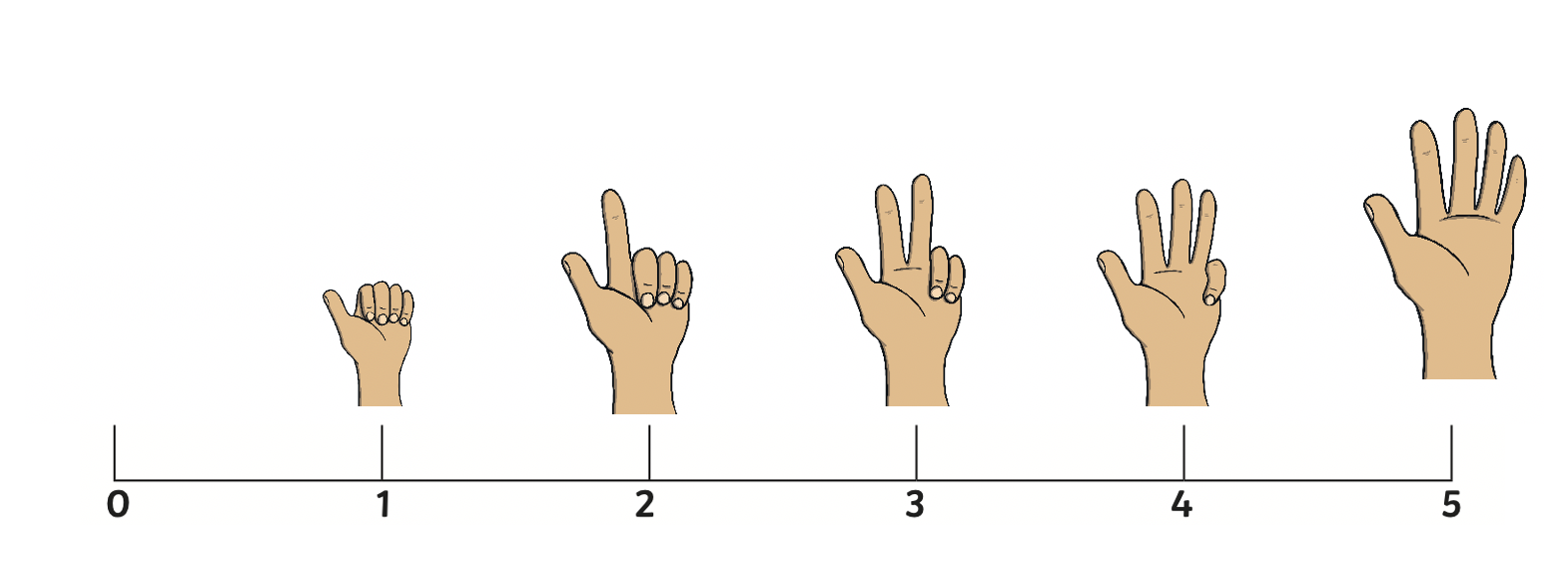 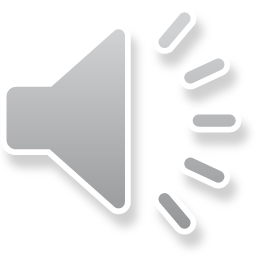 Count to 5
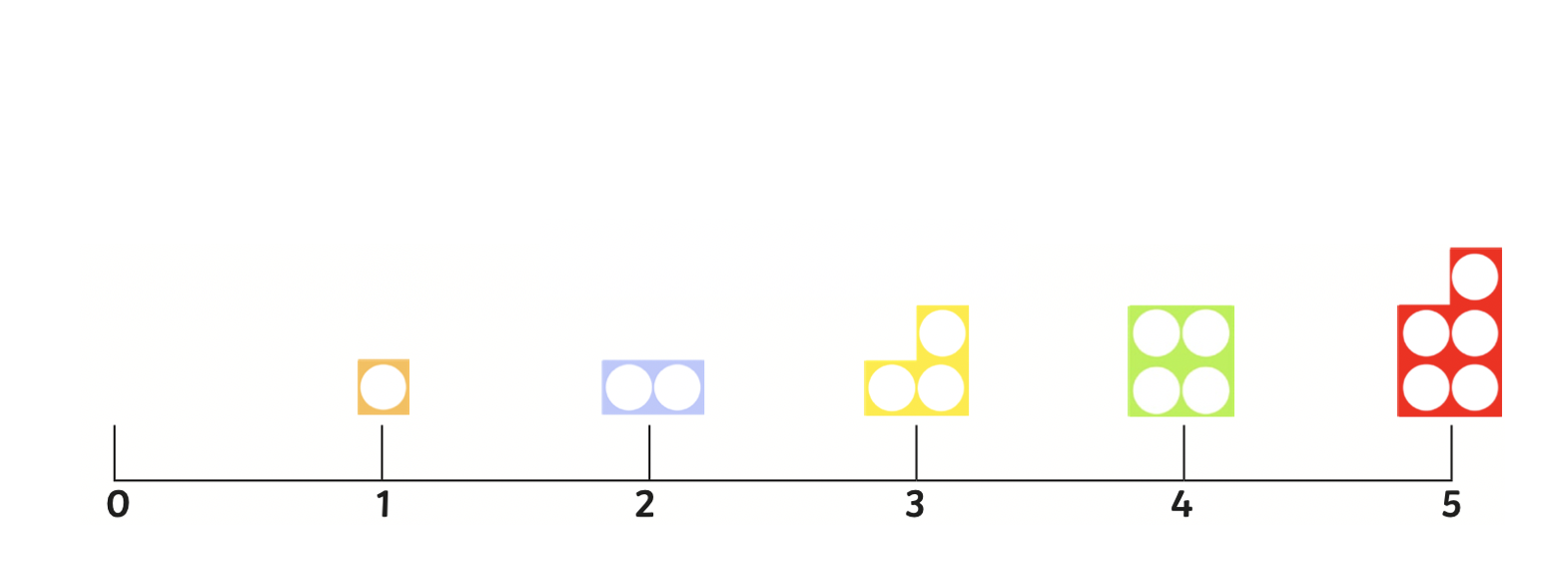 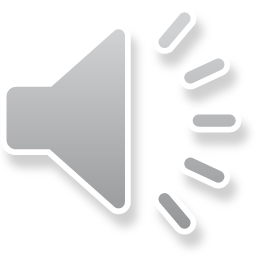 Count to 5
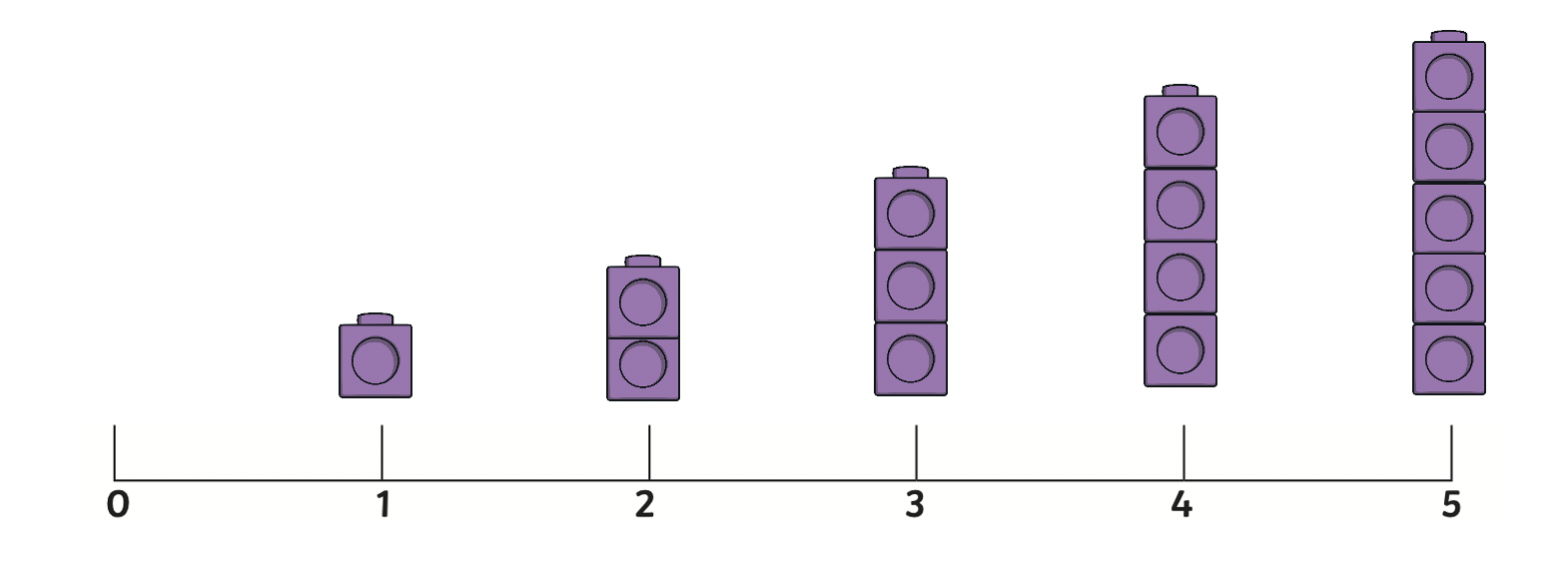 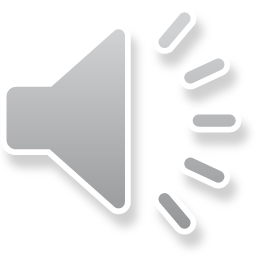 How many triangles can you see?
3
1
2
4
5
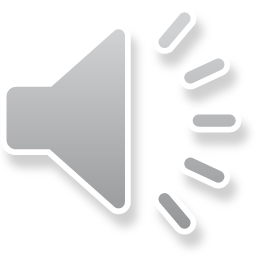 How many squares can you see?
1
2
4
3
5
How many are orange?
How many are blue?
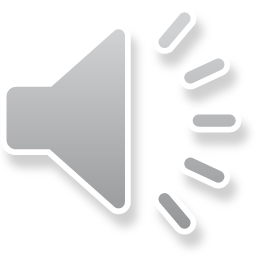 How many circles can you see?
4
5
2
1
3
How many are red?
How many are blue?
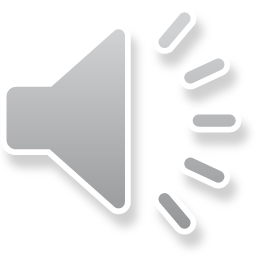